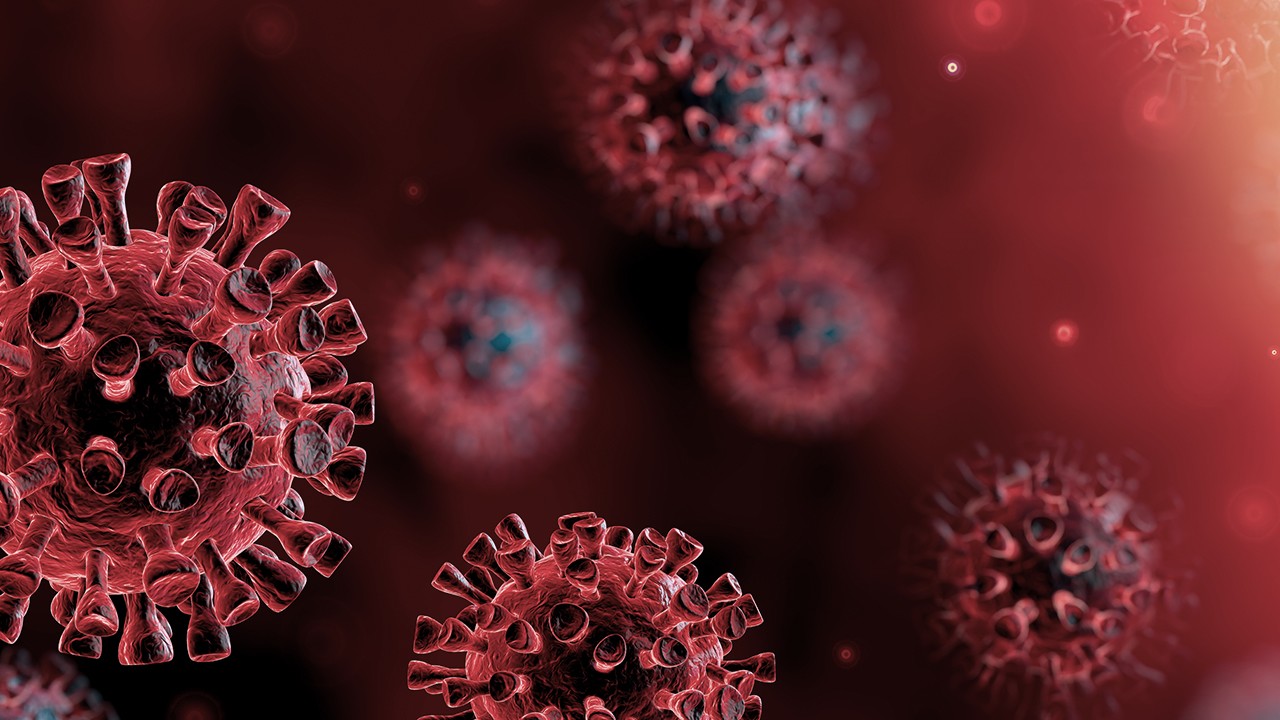 COVID-19 Financial Relief & Compliance
SBA Economic Injury Disaster Loan (EIDL)
SBA Re-Opened EIDL for Loans & $10,000 Advance Grants on June 15
Eligible Borrowers
Business with not more than 500 employees.
Business is an individual who operates under a sole proprietorship, with or without employees, or as an independent contractor
Business is an Employee Stock Ownership Plan (ESOP), as defined in 15 U.S.C. 632, with not more than 500 employees. 
Business with more than 500 employees that is small under SBA Size Standards found at https://www.sba.gov/size-standards. 
Business is a private non-profit organization that is a non-governmental agency or entity that currently has an effective ruling letter from the IRS granting tax exemption under sections 501(c),(d), or (e) of the Internal Revenue Code of 1954, or satisfactory evidence from the State that the non-revenue producing organization or entity is a non-profit one organized or doing business under State law, or a faith-based organization.
SBA EIDL
EIDL Loan Advance: $10,000 Grant
EIDL Loan: 
Up to $2 million. 
Small businesses are subject to a 3.75% interest rate
Nonprofits have a 2.75% interest rate
Terms go up to 30 years.
Application Link:
https://covid19relief.sba.gov/#/
Applications will be processed on a first come, first served basis.
Paycheck Protection Program Loan New Rules
HR 7010 Established New Forgiveness Criteria
8 vs. 24 week period: Added option to move eight-week period for spending the loan to 24 weeks or the end of the year; whichever comes first (obviously predicated on when your PPP loan was funded).  
Payroll %: Under the existing legislation; 75% of the loan had to be spent on payroll expenses; new rules lower that threshold to 60%. 
The 60% threshold is absolute though; if less than 60% is spent on payroll, there will be no forgiveness on the PPP loan (i.e. cliff vs. prorata penalty).  This is a change from the reduced forgiveness allowances under the original guidance.
Repayment Period: PPP borrowers would have five years; rather than two years, to repay any money owed on a loan.
FTE Penalty Exceptions: PPP lenders cannot withhold forgiveness based on the employee count regulations if one of the two thresholds below are met:
An employer is unable to rehire former employees and is unable to hire similarly qualified employees.
An employer is unable to return to the same level of business activity due to compliance with federal regulations related to COVID-19. 
Payroll Tax Deferral- Employers will be able to defer paying the 6.2% payroll tax that employers are charged for employees for a period of two years, regardless of whether the borrower receives loan forgiveness under the PPP program. Prior law provided that no such deferral was available to PPP borrowers.
SBA announced on June 8 that they will be issuing new forgiveness guidance/forms based on revised criteria.
Paycheck Protection Program Loan Questions
Using 24 weeks likely leads everything to be forgiven but have to use 24 week FTE average. Does that lock in head count vs. changing might have made otherwise?
If using 8 weeks and funds left over, consider implications of:
Prorated first payroll after 8 week period.
Prorated portion of utilities paid in arrears.
Make final payments on health insurance premiums, employer side state taxes, etc. prior to the 56th day (And, don’t assume 8 weeks is 2 months. It’s not… ).
Funding 401k/physicians’ retirement prior to end of 8 weeks/prorate for full 8 weeks.
HHS Allocations- Completed
HHS $30B “Medicare” Allocation
HHS $20B “All Revenue” Allocation
HHS $12B “Rural Hospital & RHC” Allocation
HHS $4.9 B “SNF” Allocation
Attestations Agreeing to Terms & Conditions Must be Completed for Each Allocation
Guidance on Internal Tracking
PPP: records on how this money was spent in accordance with the legislation to maximize forgiveness (i.e. a minimum of 60% on payroll and up to 40% on mortgage/rent/utilities).  
HHS Distributions: records on how this money was utilized for non-PPP expenses; such as lost revenue offsets/ additional equipment required for PPE/office cleaning/etc. (this cannot overlap with the records on how you spent other HHS allocations)
Annualizing COVID Impact-Potential Future Waves?
Pending & Ongoing Financial Relief
Ongoing: HRSA COVID-19 Testing & Treatment for Uninsured
Latest Rounds:

$10 BILLION ALLOCATION FOR SAFETY NET HOSPITALS
HHS is announcing the distribution of $10 billion in Provider Relief Funds to safety net hospitals. This payment is going to hospitals that serve a disproportionate number of Medicaid patients or provide large amounts of uncompensated care. Qualifying hospitals will have:
A Medicare Disproportionate Payment Percentage (DPP) of 20.2 percent or greater;
Average Uncompensated Care per bed of $25,000 or more. For example, a hospital with 100 beds would need to provide $2,500,000 in Uncompensated Care in a year to meet this requirement;
Profitability of 3 percent or less, as reported to CMS in its most recently filed Cost Report.
Recipients will receive a minimum distribution of $5 million and a maximum distribution of $50 million. 

COVID HIGH IMPACT DISTRIBUTION ROUND #2
HHS sent communications to all hospitals on June 8 asking them to update information on their COVID-19 positive-inpatient admissions for the period January 1, 2020, through June 10, 2020. This information will be used to determine a second round of funding to hospitals in COVID-19 hotspots.
Pending & Ongoing Financial Relief
HHS Announced as of 6/9/2020: 
MEDICAID RELIEF PORTAL- Not for you, but tell your independent Peds/Obs.
HHS will launch an enhanced Provider Relief Fund Payment Portal on June 10 that will allow eligible Medicaid and CHIP providers to report their annual patient revenue, which will be used as a factor in determining their Provider Relief Fund payment. The payment to each provider will be at least 2 percent of reported gross revenue from patient care; but the final amount will be determined after the data is submitted, including information about the number of Medicaid patients providers serve.  
To be eligible for this funding, health care providers must not have received payments from the $50 billion Provider Relief Fund General Distribution and either have directly billed their state Medicaid/CHIP programs or Medicaid managed care plans for healthcare-related services between January 1, 2018, to May 31, 2020. 
This round of relief is focused on the 38% of Medicaid providers who have not yet received any financial relief; including for example pediatricians, obstetrician-gynecologists, dentists, opioid treatment and behavioral health providers, assisted living facilities and other home and community-based services providers.
Still to Come: HHS has $49.8B still outstanding to be distributed to providers.
CAH Distribution- Forthcoming; post Safety Net Round- Not sure of timing
HHS Medicaid Round- Still believe a distribution based on % of Medicaid funding to be forthcoming.
DCH- Medicaid Waiver $’s still on hold.
Medicaid Relief: For Non-Medicare Providers
Key Points:
Portal will be open until 7/20/2020.
Payments will be made on a rolling basis as they are submitted and validated. 
The relief methodology will be based upon 2% of (gross revenues * percent of gross revenues from patient care) for CY 2017, or 2018 or 2019, as selected by the applicant and with accompanying submitted tax documentation.
Submission Links:
Portal: https://cares.linkhealth.com/#/
Instructions: https://www.hhs.gov/sites/default/files/medicaid-provider-distribution-instructions.pdf
Application: https://www.hhs.gov/sites/default/files/medicaid-provider-distribution-application-form.pdf
Portal User Guide: https://chameleoncloud.io/review/3016-5ec704315a620/prod
HHS Financial Relief Terms & Conditions-Quarterly Reporting
New FAQ Posted on 6/13/2020
Question: The Terms and Conditions for all Provider Relief Fund payments require recipients who receive at least $150,000 in the aggregate from any statute primarily making appropriations for the coronavirus response to submit quarterly reports to HHS and the Pandemic Response Accountability Committee.  This requirement is from section 15011 of the CARES Act.  What do providers need to do in order to be in compliance with this provision in the Terms and Conditions? 
Answer: Recipients of Provider Relief Fund payments do not need to submit a separate quarterly report to HHS or the Pandemic Response Accountability Committee.  HHS will develop a report containing all information necessary for recipients of Provider Relief Fund payments to comply with this provision.  For all providers who attest to receiving a Provider Relief Fund payment and agree to the Terms and Conditions (or retain such a payment for more than 90 days), HHS is posting the names of payment recipients and their payment amounts on its public website here.  HHS Is also working with the Department of Treasury to reflect the aggregate total of each recipient’s attested to Provider Relief Fund payments on USAspending.gov.  Posting these data meets the reporting requirements of the CARES Act.  See Appendix A of OMB Memo M-20-21 [Implementation Guidance for Supplemental Funding Provided in Response to the Coronavirus Disease 2019 (COVID-19)].  

However, the Terms and Conditions for all Provider Relief Fund payments also require recipients to submit any reports requested by the Secretary that are necessary to allow HHS to ensure compliance with payment Terms and Conditions.  HHS will be requiring recipients to submit future reports relating to the recipient’s use of its PRF money.  HHS will notify recipients of the content and due date(s) of such reports in the coming weeks.
HHS Financial Relief Terms & Conditions-Return of Unused Funds
New FAQ Posted on 6/8/2020
Question: In order to accept a payment, must the provider have already incurred eligible expenses and losses higher than the Provider Relief Fund payment received?
Answer: No.  Providers do not need to be able to prove, at the time they accept a Provider Relief Fund payment, that prior and/or future lost revenues and increased expenses attributable to COVID-19 (excluding those covered by other sources of reimbursement) meet or exceed their Provider Relief Fund payment.  Instead, HHS expects that providers will only use Provider Relief Fund payments for permissible purposes and if, at the conclusion of the pandemic, providers have leftover Provider Relief Fund money that they cannot expend on permissible expenses or losses, then they will return this money to HHS.  HHS will provide directions in the future about how to return unused funds.  HHS reserves the right to audit Provider Relief Fund recipients in the future and collect any Relief Fund amounts that were used inappropriately.
Medicare Advanced Payment Program
New Payments Being Issued as of 6/16/2020
20% of requested amount (at least that’s what we’ve seen so far…)
Current Legislative Discussion:
HR bill being introduced tomorrow, 6/18, to turn MAPP into grants. Bipartisan support of 26 representatives since Monday (16 Dems/10 Republicans). None of GA, currently, however.
Fully granted if used for “lost revenues or Covid expenses” based on attestation of the hospital and if documented that at least 60% of the payment was used for employee comp (except for exec bonuses) from 1/1/20-6/30/21.
Unforgiven amounts would be due back by 7/1/23.
One issue is that the bill covers “hospitals” only vs. all types of providers.
Other Options discussed:
Delayed repayment period? (Move recoupment period to start 1 year out)
Partial Recoupment?
Partial Forgiveness?
Monitor as time gets closer to 120 days from funding (PPS) to avoid recoupments.
Georgia Legislative Session
Georgia reconvened its legislative session on 6/15/2020.
Key Items:
Georgia Budget Shortfall Concerns
State Agencies Required to Submit Budgets with 11% Cuts.
Georgia submitted request for federal assistance of $4.1B to offset lost revenue.
Key points from DCH Budget:
No proposed rate cuts at this time for traditional Medicaid!!!
Business COVID Protections: 
A Georgia Senate panel on Monday took the first step toward putting guidelines in place to protect businesses and health care providers from being held liable if workers, customers or visitors contract COVID-19.
Also seeking to extend protections for medical malpractice liability.
Georgia Executive Order
Executive Order 06.11.20.01 - Empowering a Healthy Georgia. The order addresses ongoing emergency response efforts for fighting the spread of COVID-19. Unless noted otherwise in specific sections, the order goes into effect at 12 AM on June 16, 2020 and runs through 11:59 PM on June 30, 2020. 
Sheltering in Place: Effective immediately, residents and visitors of Georgia who are sixty-five years of age or older are no longer required to shelter in place unless they meet any of the following categories:
Those persons who live in a nursing home or long-term care facility, including inpatient hospice, assisted living communities, personal care homes, intermediate care homes, community living arrangements, and community integration homes
Those persons who have chronic lung disease/moderate to severe asthma
Those persons who have severe heart disease
Those persons who are immunocompromised
Those persons, of any age, with class III or severe obesity
Those persons diagnosed with the following underlying medical conditions: diabetes, liver disease, and persons with chronic kidney disease undergoing dialysis
Gatherings: Effective June 16, gatherings of more than fifty people are banned unless there is at least six feet between each person. This rule does not apply to critical infrastructure entities, incidental or transitory groupings, or cohabitating individuals.
Guides & Tools Available at www.shpllc.com/covid
SHP is available at walk through all available tools directly with you to walk through scenarios directly for your facility:
COVID Funding Guide
COVID Financial Projections Workbook
HRSA COVID Uninsured Process
Updated Telehealth Guide
HHS Portal Input
Wrap Up & Questions